Module 3.3 Assessment of the mangled hand – strategies for soft tissue cover
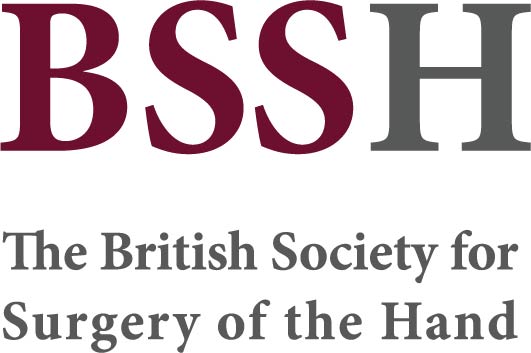 Objectives

To understand a variety of treatment options in developing a comprehensive treatment plan in patients with mangling injuries to the upper limb
To understand the critical aspects in a successful reconstruction, especially stable and vascularised soft tissue coverage 
To understand the important goals of treatment - preserving viable tissue, preserving and restoring function to allow return to normal activities